Beyond the Technical: Small steps to playing bigger
Maggie Carroll
@MaggieCarroll #OReillySACon
So it begins . . . .
@MaggieCarroll
“Hello Maggie,
I attended your talk last year in London, and really appreciated your recommendations on how to take the time to deal with stakeholders.  They turned out quite useful and effective for me too.”

H.D. Lead Architect (Paris, France)

Received August 16, 2019 via LinkedIN. . . 10 months after the talk in London
@MaggieCarroll
Software Architecture
@MaggieCarroll
Software Architecture
@MaggieCarroll
“Master one unit of performance and then use that as the stepping stone to the next one.”  
										-James Clear, author of Atomic Habits
@MaggieCarroll
A Tale of Two Architecture Challenges . . . .
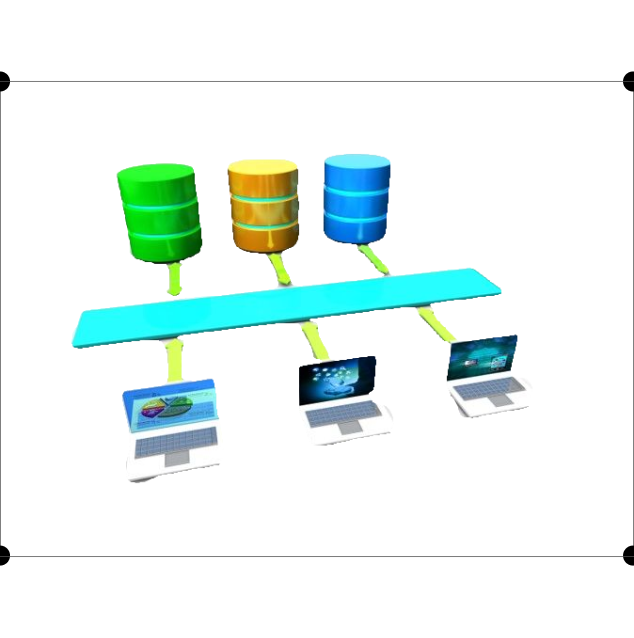 Integrate
Renew
@MaggieCarroll
A Tale of Two Architecture Challenges . . . .
New EA Function in Org Chart

New Web Presence

Align Business Areas
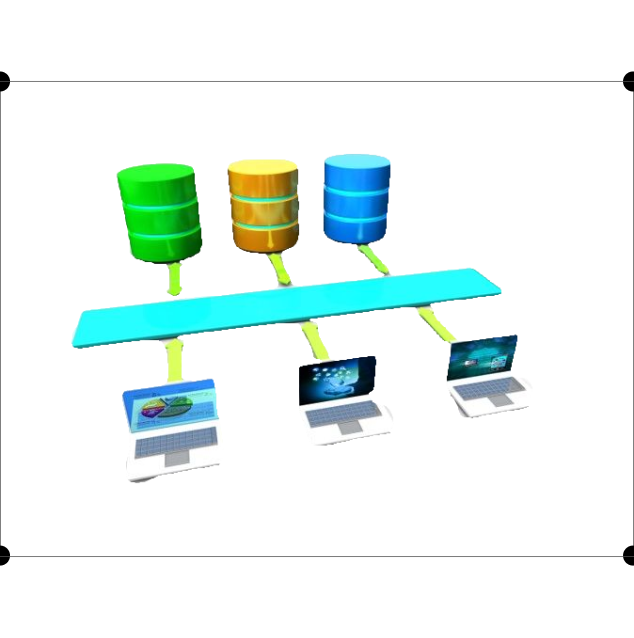 Renew
@MaggieCarroll
A Tale of Two Architecture Challenges . . . .
New EA Function in Org Chart

New Web Presence

Align Business Areas
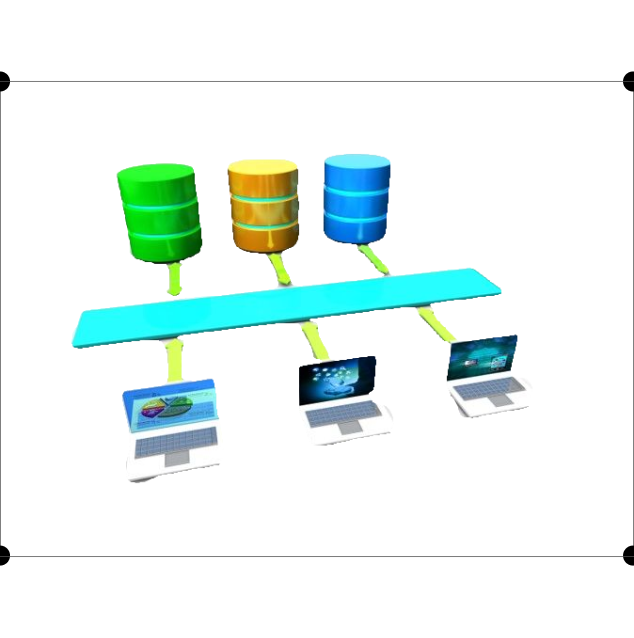 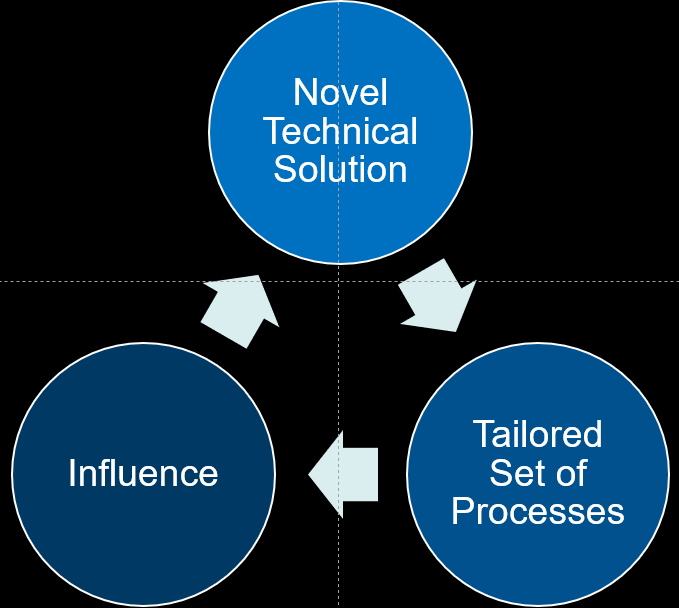 Renew
@MaggieCarroll
A Tale of Two Architecture Challenges . . . .
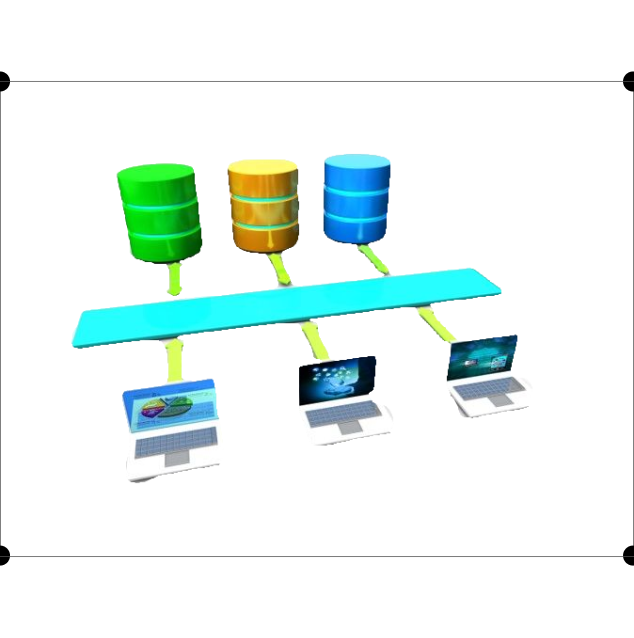 Renew
@MaggieCarroll
A Tale of Two Architecture Challenges . . . .
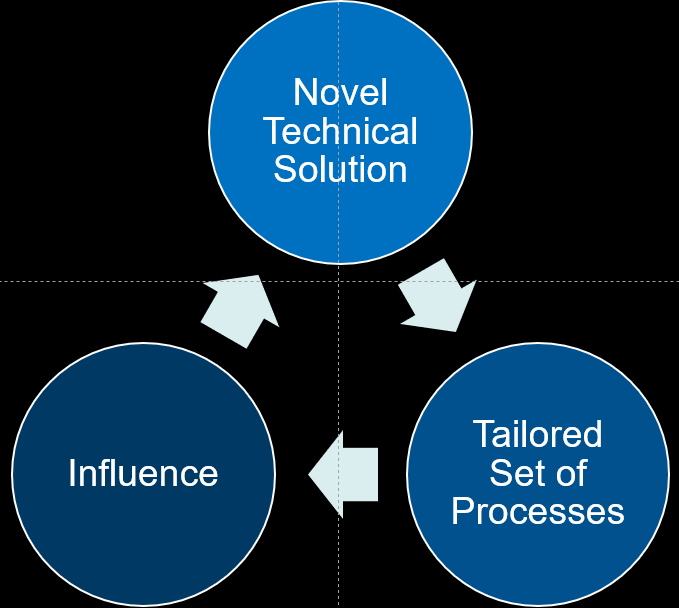 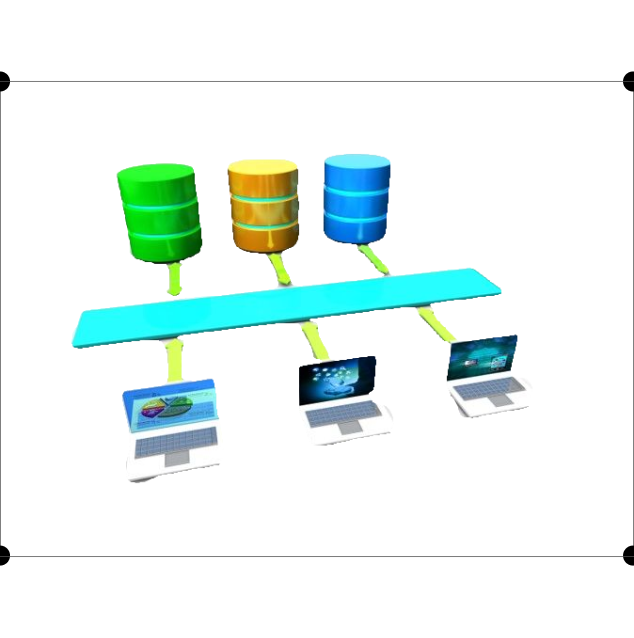 Renew
@MaggieCarroll
A Tale of Two Architecture Challenges . . . .
“Integration Effort not Development Effort”

Multiple Vendor Integration

Crunch Schedule
Integrate
@MaggieCarroll
A Tale of Two Architecture Challenges . . . .
“Integration Effort not Development Effort”

Multiple Vendor Integration

Crunch Schedule
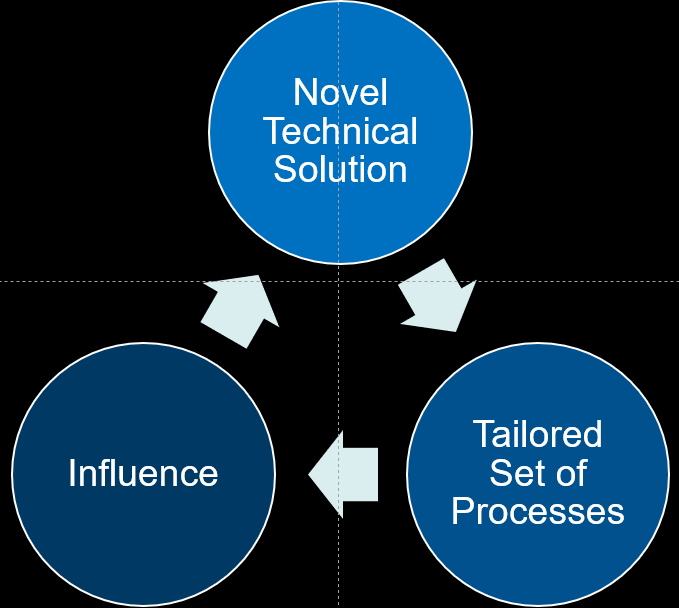 Integrate
@MaggieCarroll
A Tale of Two Architecture Challenges . . . .
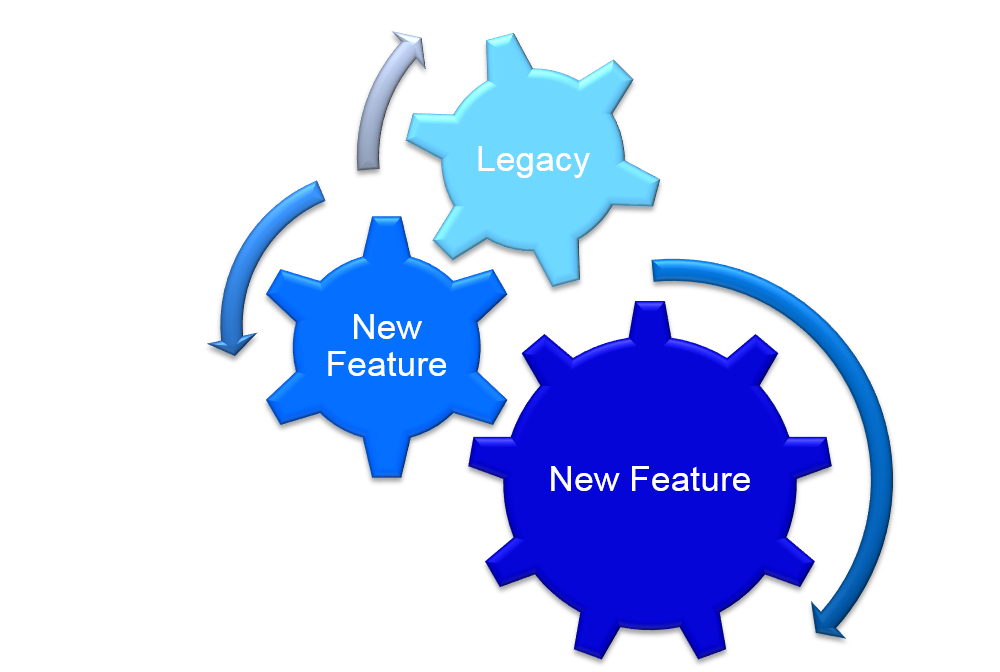 Integrate
@MaggieCarroll
A Tale of Two Architecture Challenges . . . .
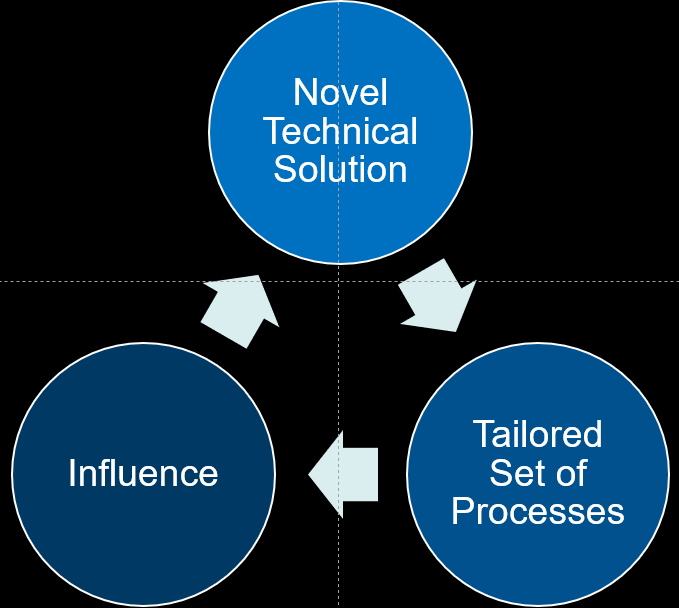 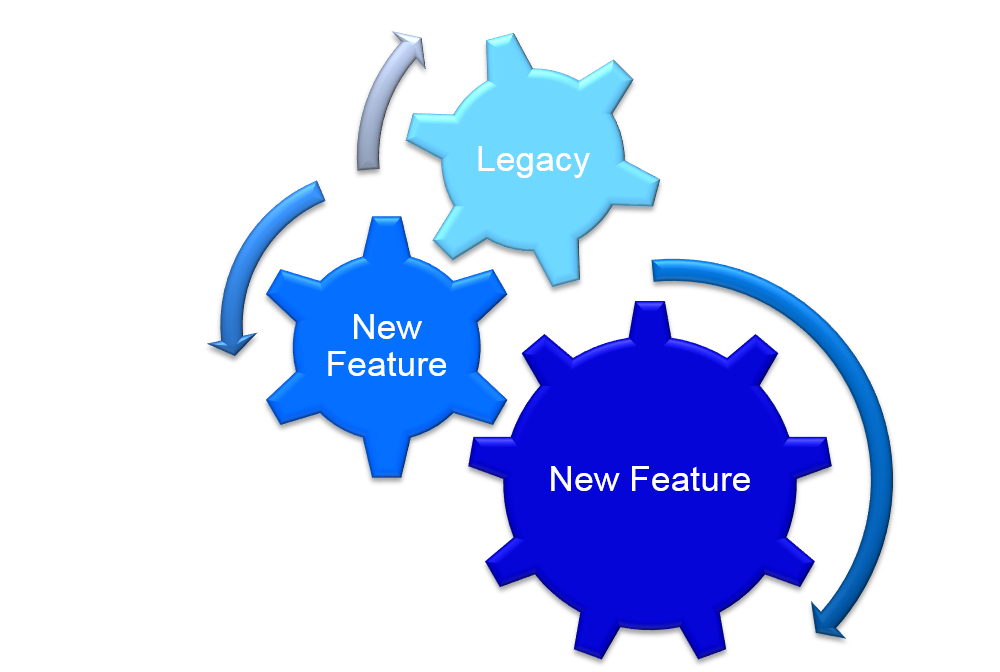 Integrate
@MaggieCarroll
@MaggieCarroll
@MaggieCarroll
@MaggieCarroll
@MaggieCarroll
Starting with the end in mind:  What is the goal?
Technology Refresh to enable business and future business

Business Areas – Individual Goals

Project Managers – Successful Project Execution

IT – Successful Software Releases
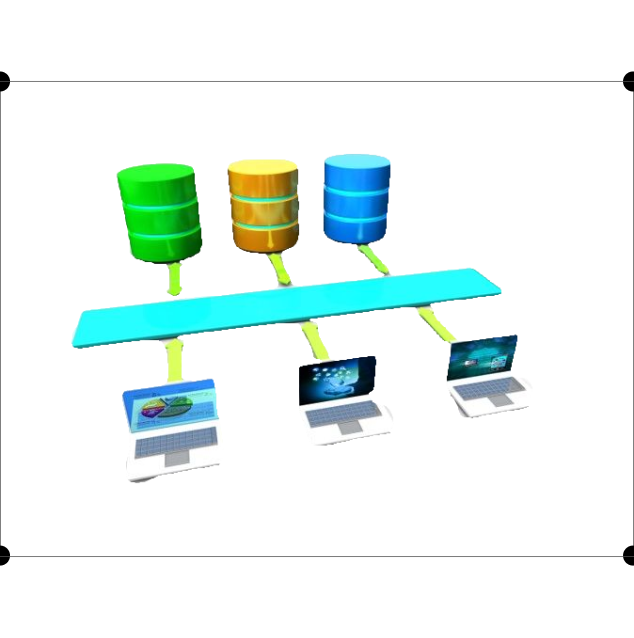 Renew
@MaggieCarroll
Starting with the end in mind:  What is the goal?
Integrate New Features, Improvements to Mission 

Ensure Vendor Interfaces are Solid

Open Communication

Identify Gaps

Create review and governance systems
Integrate
@MaggieCarroll
Starting with the end in mind:  What is the goal?
Stakeholder Alignments:
Membership :  The user experience guides new members to renew membership after one year and two years.
Membership: The experienced members consider our site to be their main source for knowledge products.
UIX Team: The user experience of the website feels unified with the user experience for events.
Marketing : Marketing data is available and actionable, and easy to generate new marketing materials.
Project Managers:  The projects are aligned and sized to meet objectives.
IT Dev Ops:  The selected software aligns with our stack, is compatible, and does not duplicate.
Main Goal: 
Technology enables the business.
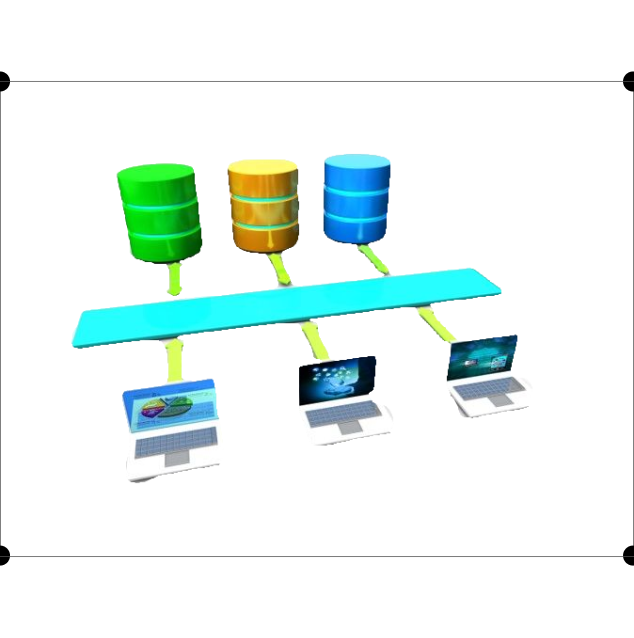 Renew
@MaggieCarroll
Starting with the end in mind:  What is the goal?
Stakeholder Alignments:
The platform supports key business system and external interfaces.
The key business system integrates seamlessly with the established platform.
The integration team has knowledge of compatible software versions and hardware requirements.
The test team has a detailed understanding of scope and changes.
The system operators are able to easily understand what action is necessary for health and status condition notifications.
Main Goal: 
Integration effort, not development effort.
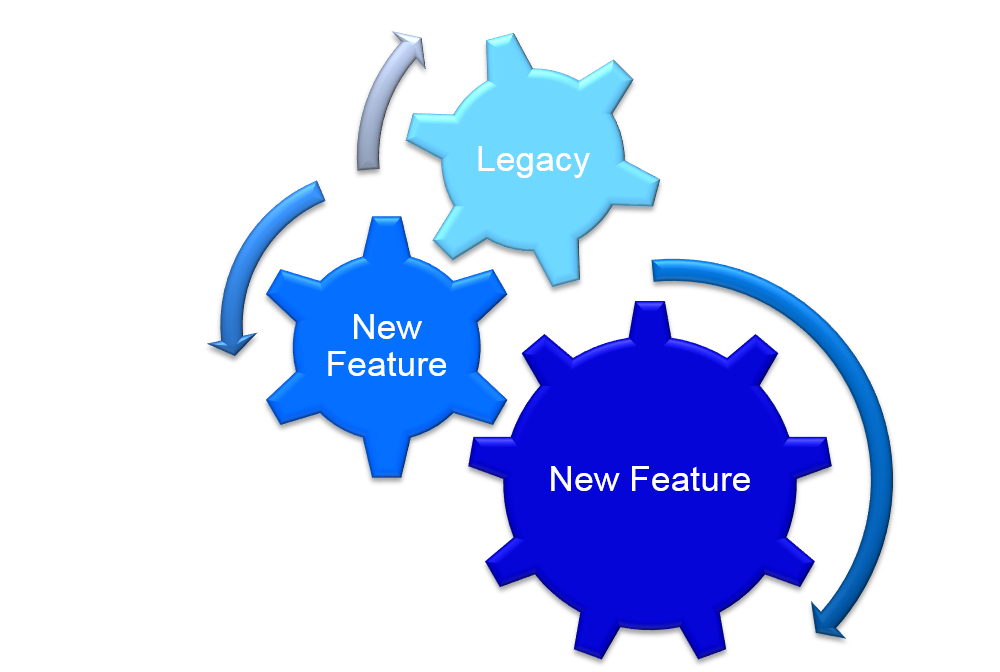 Integrate
@MaggieCarroll
Build your Influence Muscles
@MaggieCarroll
Starting with the end in mind:  Sample Contact List
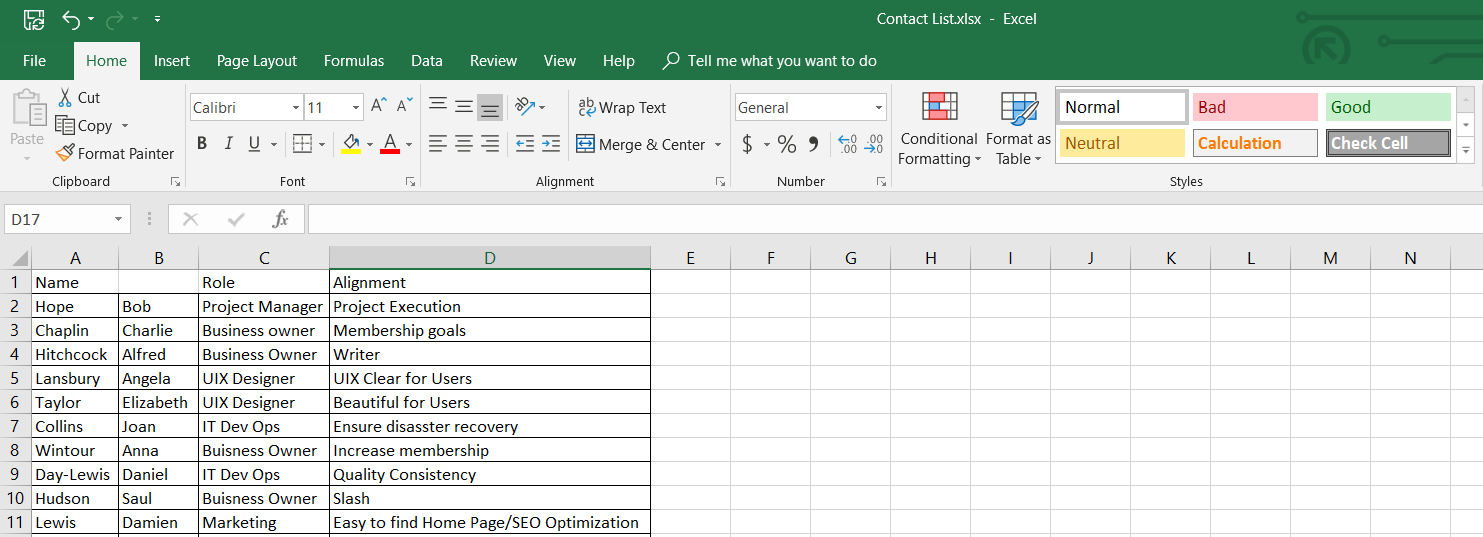 @MaggieCarroll
Starting with the end in mind:  What is the goal?
Main Goal: 
Technology enables the business
Artifacts:
Roadmap for ProjectsGovernance SpecificationVendor Selection Rubric
Main Goal: 
Integration effort, not development effort
Artifacts: 
Architecture Diagrams which clarify Interfaces
Data flowInterface SpecificationsEvent Traces
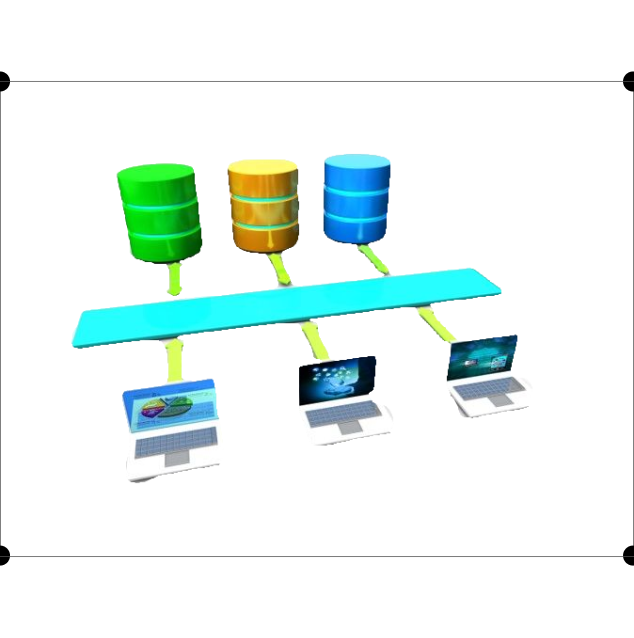 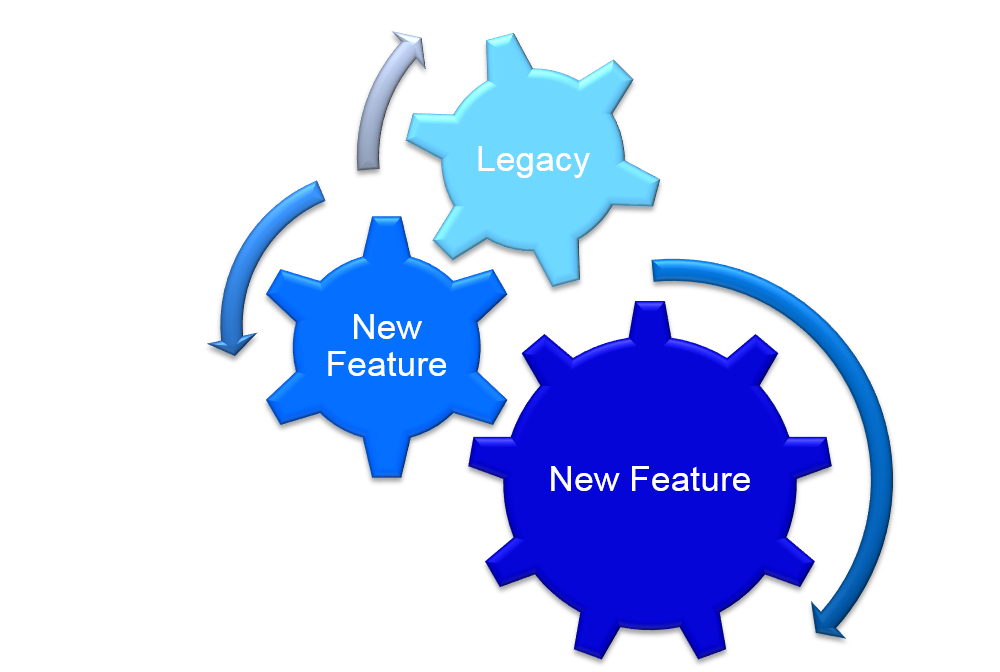 Renew
Integrate
@MaggieCarroll
Build your Influence Muscles
@MaggieCarroll
Starting with the end in mind: Contact List updated
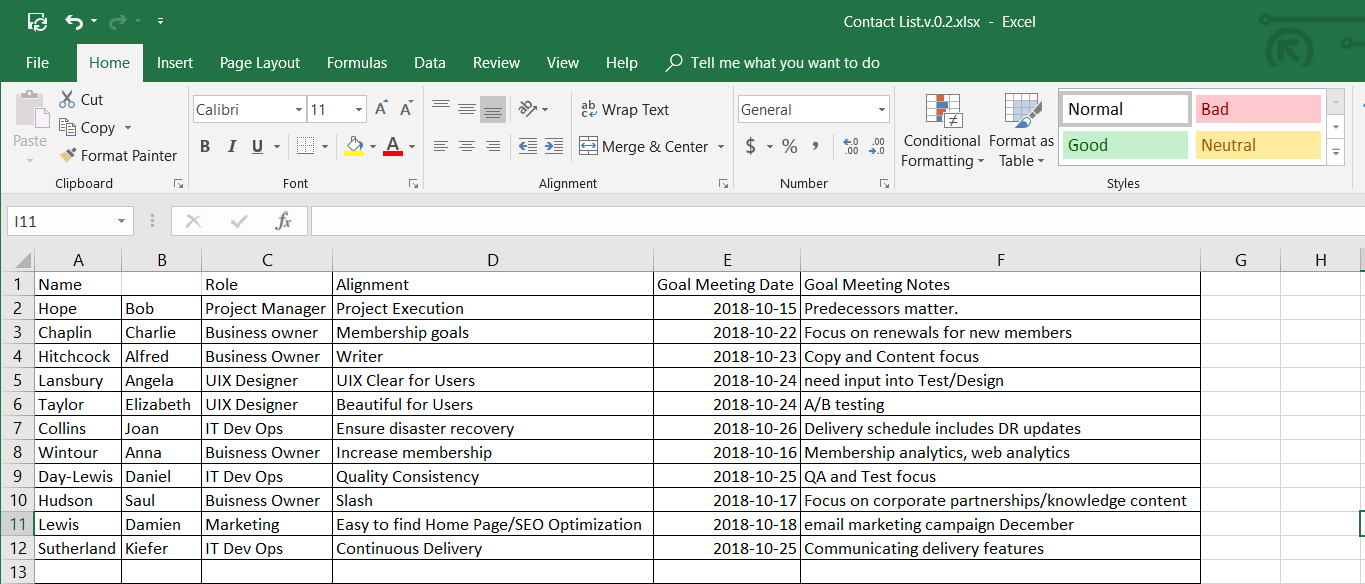 @MaggieCarroll
Enterprise Architecture A spectrum of goals, scopes, and entry points
Business Value
Cost Reduction
Design for extensibility
Aim for a single solution
Minimize duplication
Reduce complexity
Risk Reduction
Buy vs Build
Technology fast follower
Security is managed at enterprise level  
Avoid single points of failure
Identify a single system of record
Improve Business Agility
IT Roadmaps align architecture updates to support business goals
Analytics support business decision making 
Separation of concerns
Stakeholder Value
UI drives customer experience
Support 360 View
“Try before buy”
Enabling <our company> to Turn Change into a Competitive Advantage
@MaggieCarroll
EA Guiding Principles
Link Enterprise Roadmaps with Business Strategy
Demonstrate Business Value
Lead and Support Technology Change Enabling Business Outcomes
Roadmaps are Incremental, Agile, Evolving
Outcome Oriented
Enterprise Scope: Technology, Business, People, Process, Information
@MaggieCarroll
Build your Influence Muscles
@MaggieCarroll
Gaining Influence Starts with Ownership
Stakeholder Alignments:
Project Managers:  The projects are aligned and sized to meet objectives.
Main Goal: 
Technology enables the business.
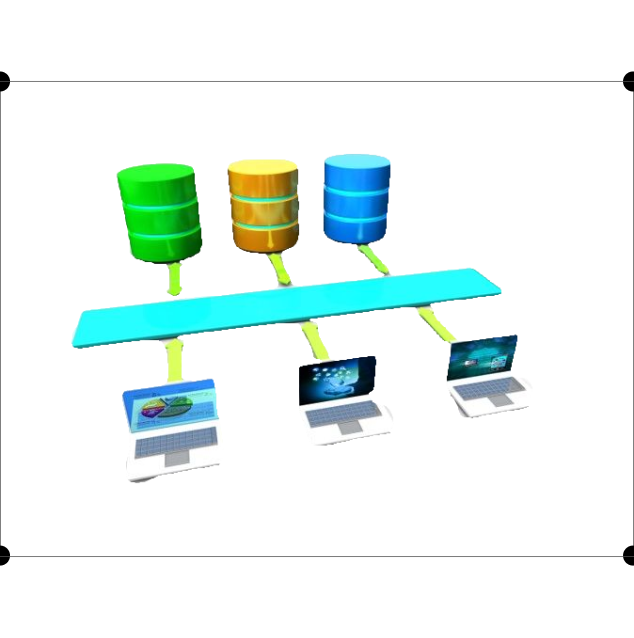 Renew
@MaggieCarroll
Gaining Influence Starts with Ownership: contact list updated
@MaggieCarroll
Gaining Influence Starts with Ownership
Stakeholder Alignments:
The platform supports key business system and external interfaces.
Main Goal: 
Integration effort, not development effort.
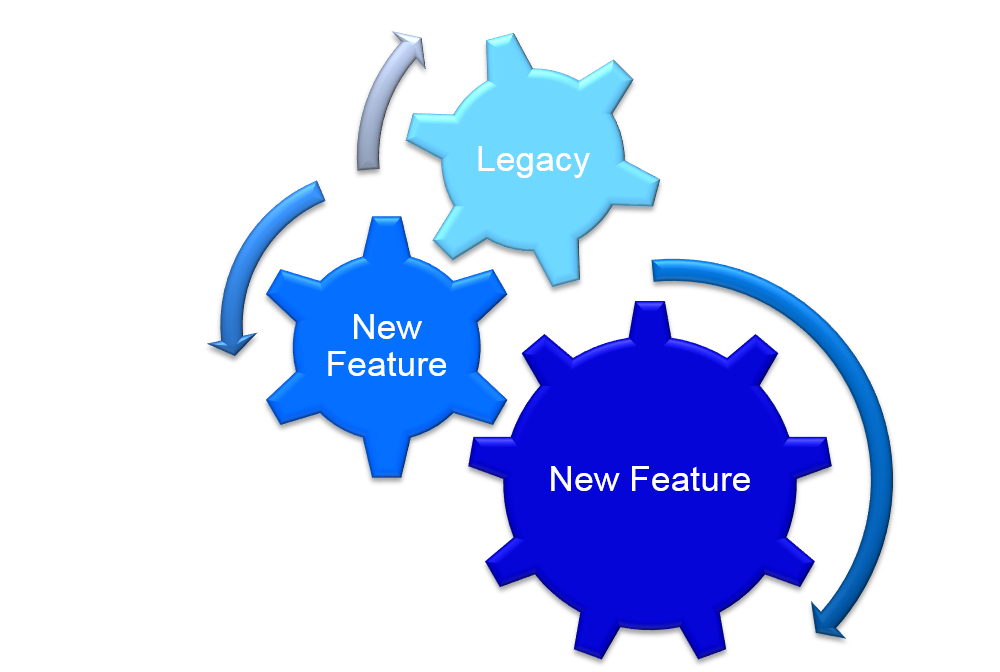 Integrate
@MaggieCarroll
Build your Influence Muscles
@MaggieCarroll
Energizing the Team – Team “Business Rhythm”
EA Team Meeting . . Weekly
Scrum Masters . . . Weekly
Innovation Meetings . . . Occasionally
Working Group . . Weekly
Team Tag Up. . . Weekly
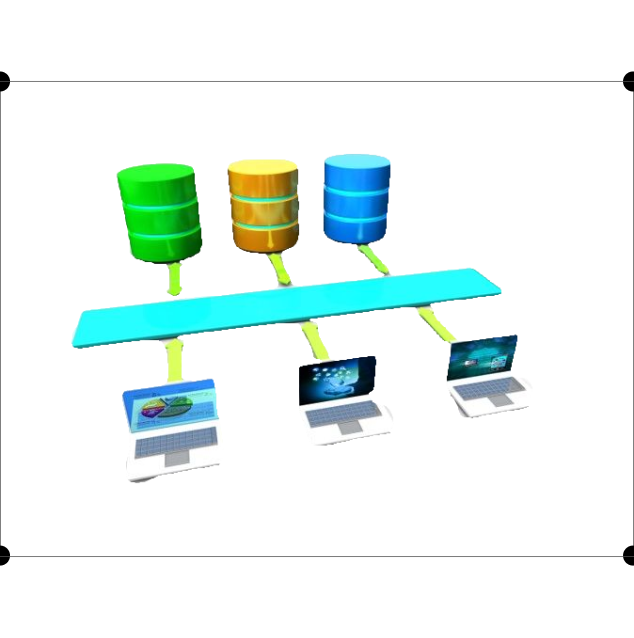 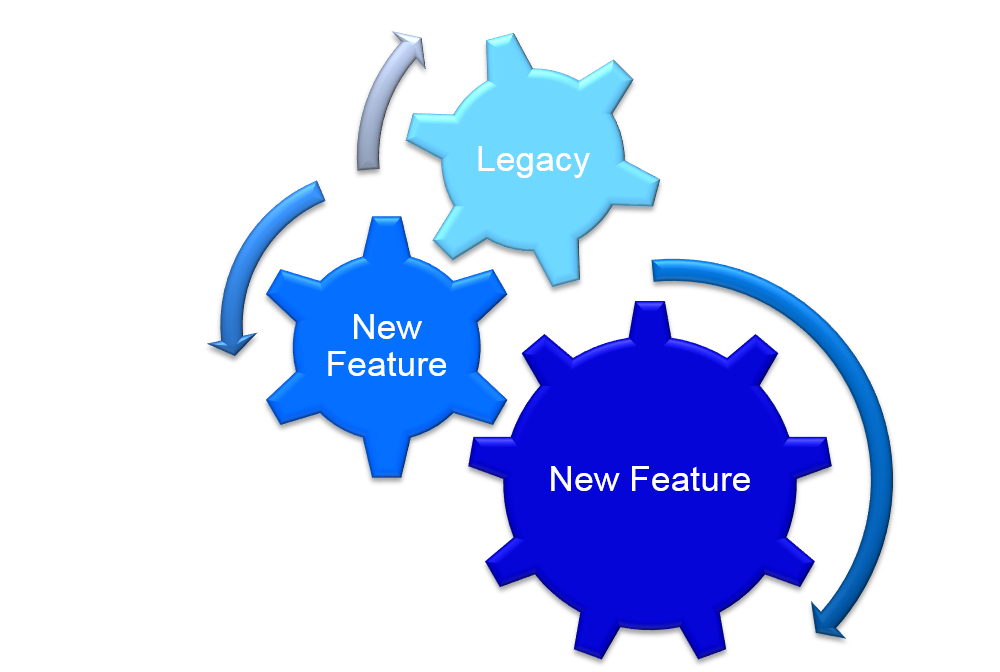 Renew
Integrate
@MaggieCarroll
Energizing the Team – Innovation Meetings
Challenge: 
	Estimate

“Too hard to estimate”
“Not enough time”
“Just not good at it”
Estimation Exercise – works due to trust

Adding “T Shirt Estimation” to our process . . .  . . Without fully including the implementation team . . . leads to distrust

Writing a process and asking for review . . . Gains no adoption
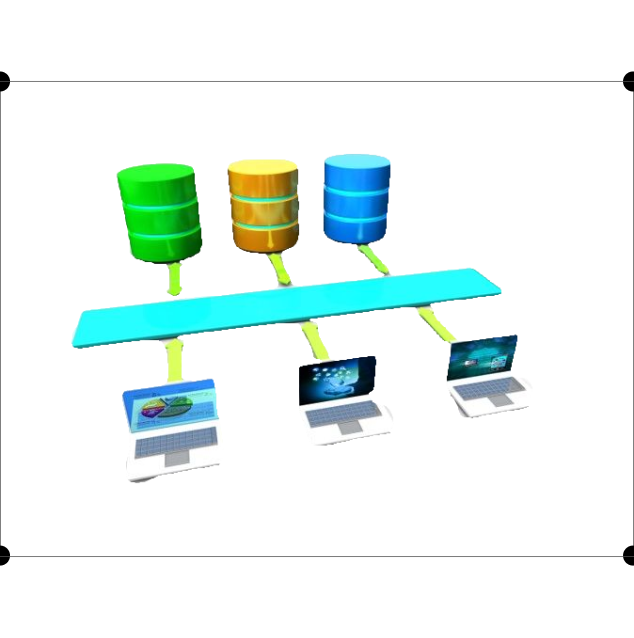 Renew
@MaggieCarroll
Energizing the Team – Governance that works
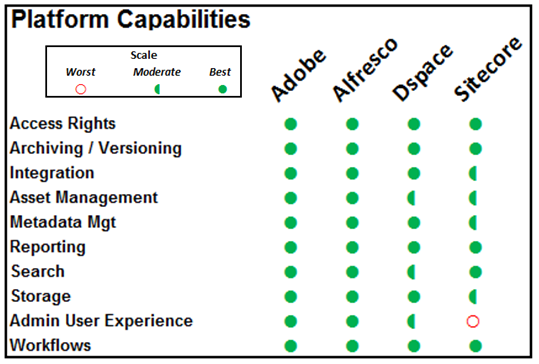 Challenge: 
	Select vendor software
Response to PM request for EA
Meet with EA weekly
EA Technical Investigation
EA Recommendation (Templated)
EA “Proof Of Capability”
Vendor Selection Rubric (Business Analyst)
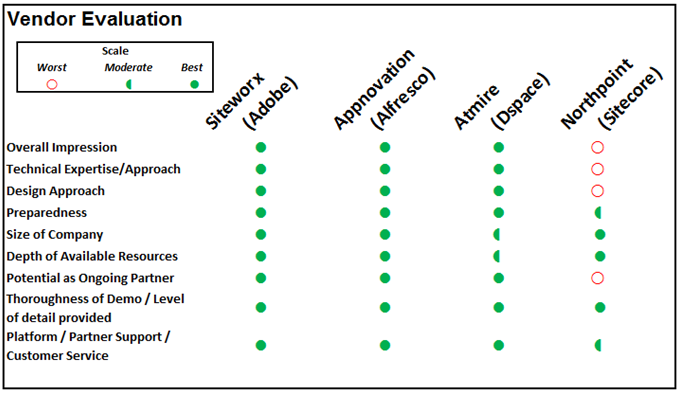 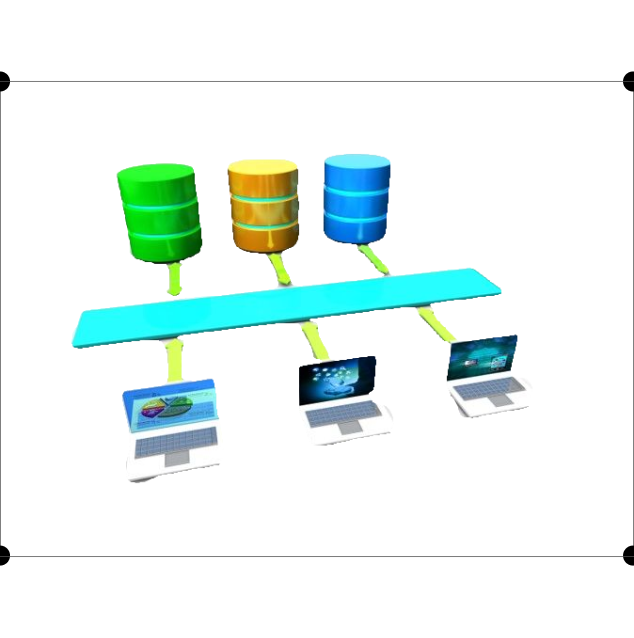 Renew
@MaggieCarroll
Energizing the Team – Governance that works
Challenge: 
	Analyze Integration Endpoints
Identify Interfaces “not well known”
Create Event Trace
Vendor Walk through
Update
Vote to promote to baseline review board
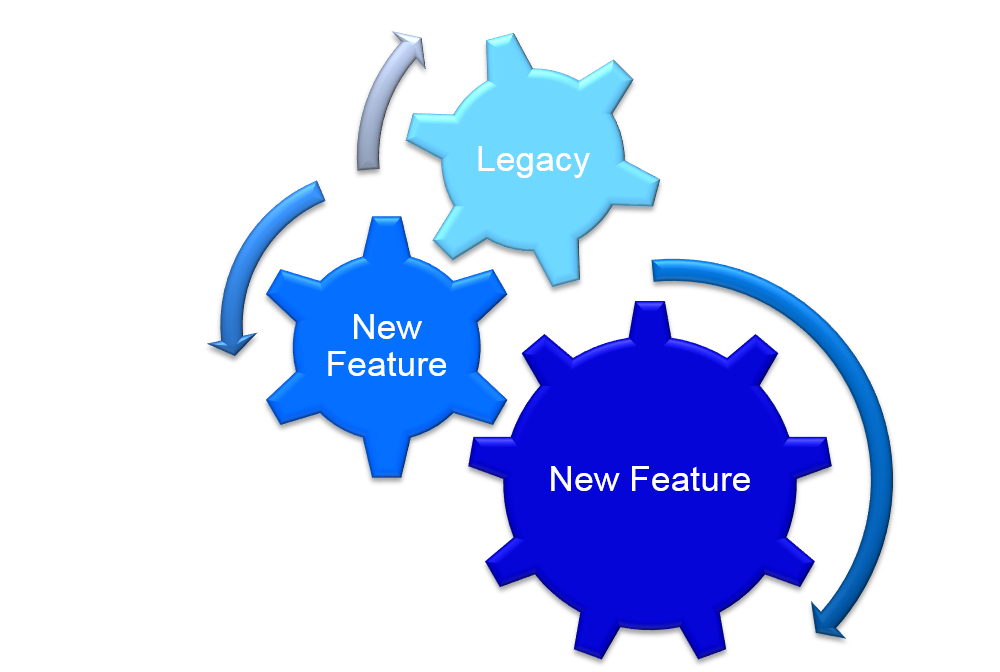 Integrate
@MaggieCarroll
Build your Influence Muscles
@MaggieCarroll
Lather, Rinse, Repeat
Technology enables the business
Integration effort, not development effort
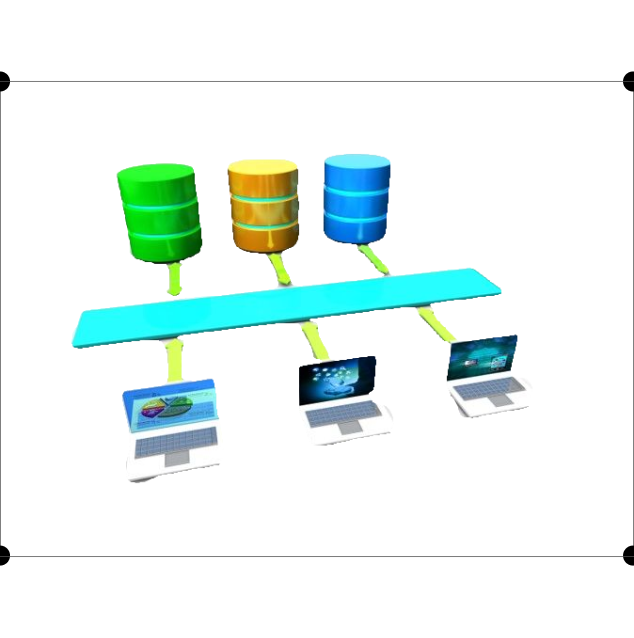 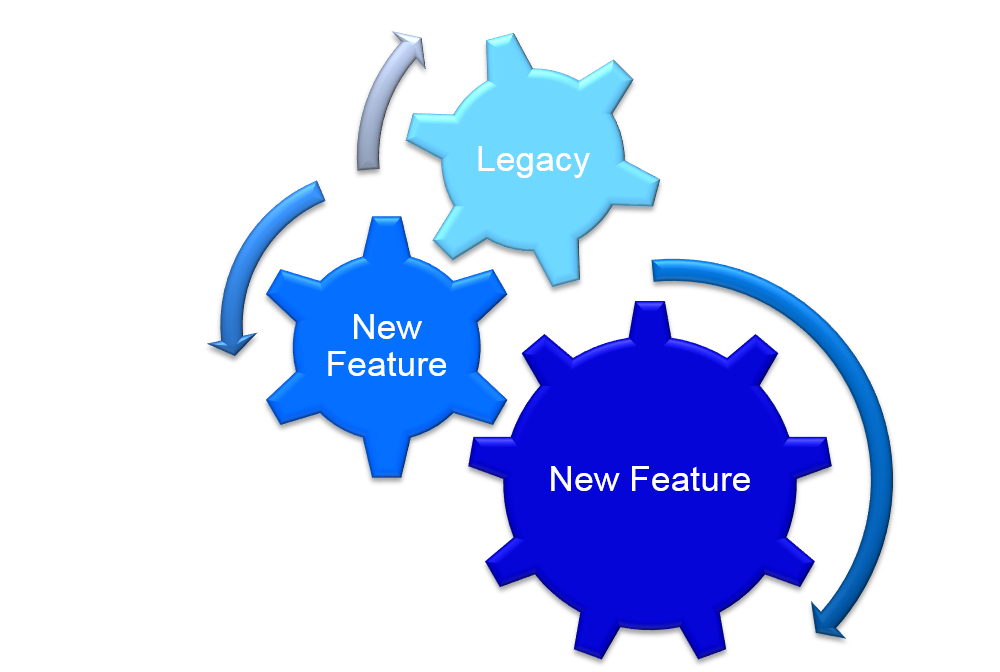 Renew
Integrate
@MaggieCarroll
Build your Influence Muscles
@MaggieCarroll
Communicate with Stakeholders
On the business rhythm
Continually update and pitch your artifacts, articulate your value, and continually sell
Implement useful changes, even if they don’t have acceptance yet
@MaggieCarroll
Please Rate This Session  . . . .
@MaggieCarroll
T h a n k     Y o u
Let’s stay in contact:

@MaggieCarroll
Linkedin.com/in/MaggieCarroll
CarrollApproach@gmail.com
Margaretann.Carroll@magaero.com